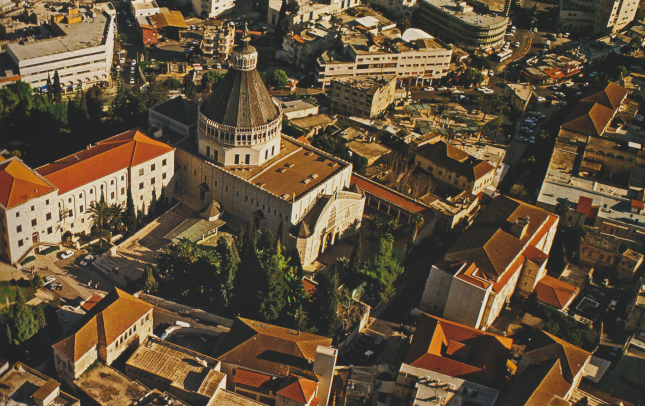 Nazareth, chiesa dell’Annunciazione
Nazaret, cupola della basilica dell’Annunizione
Nazaret, facciata della basilica dell’Annunciazione
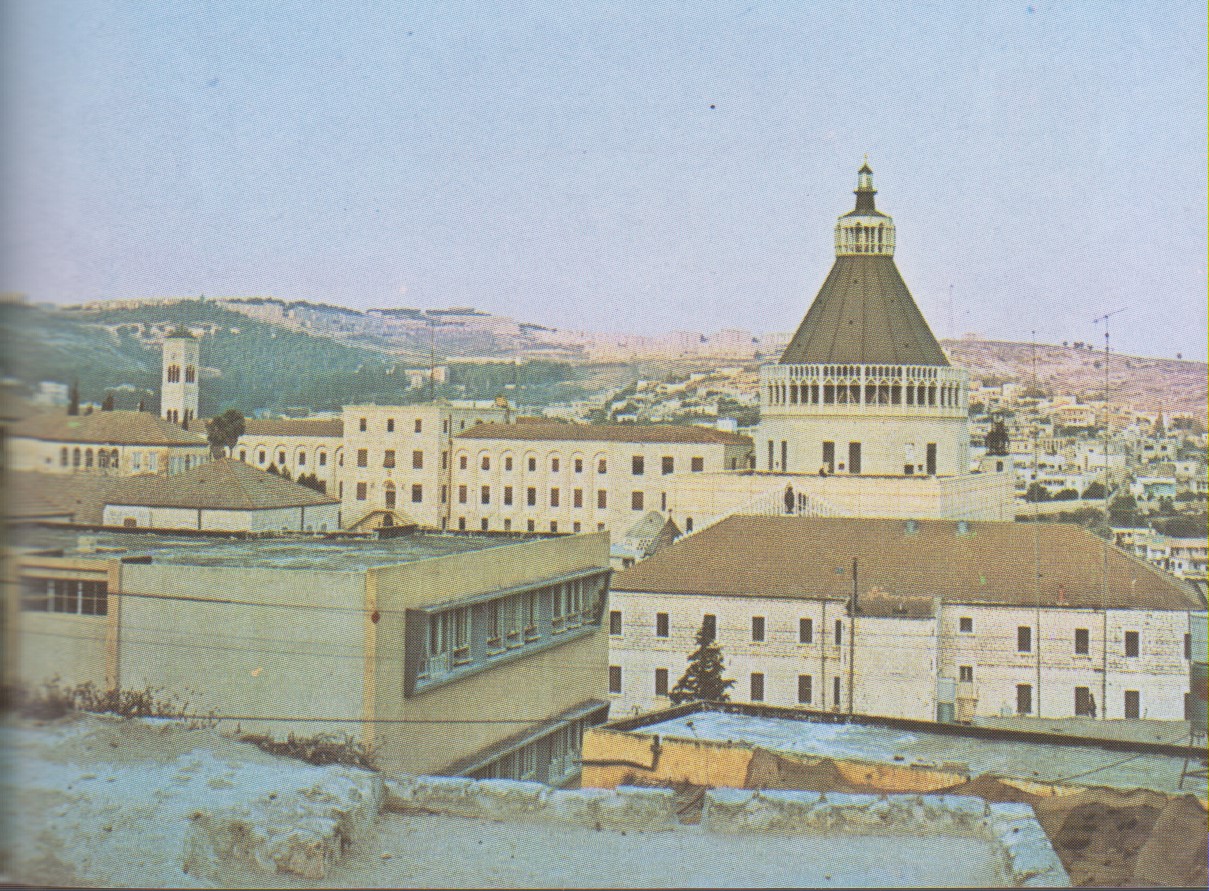 Nazaret, facciata della basilica dell’Annunciazione.
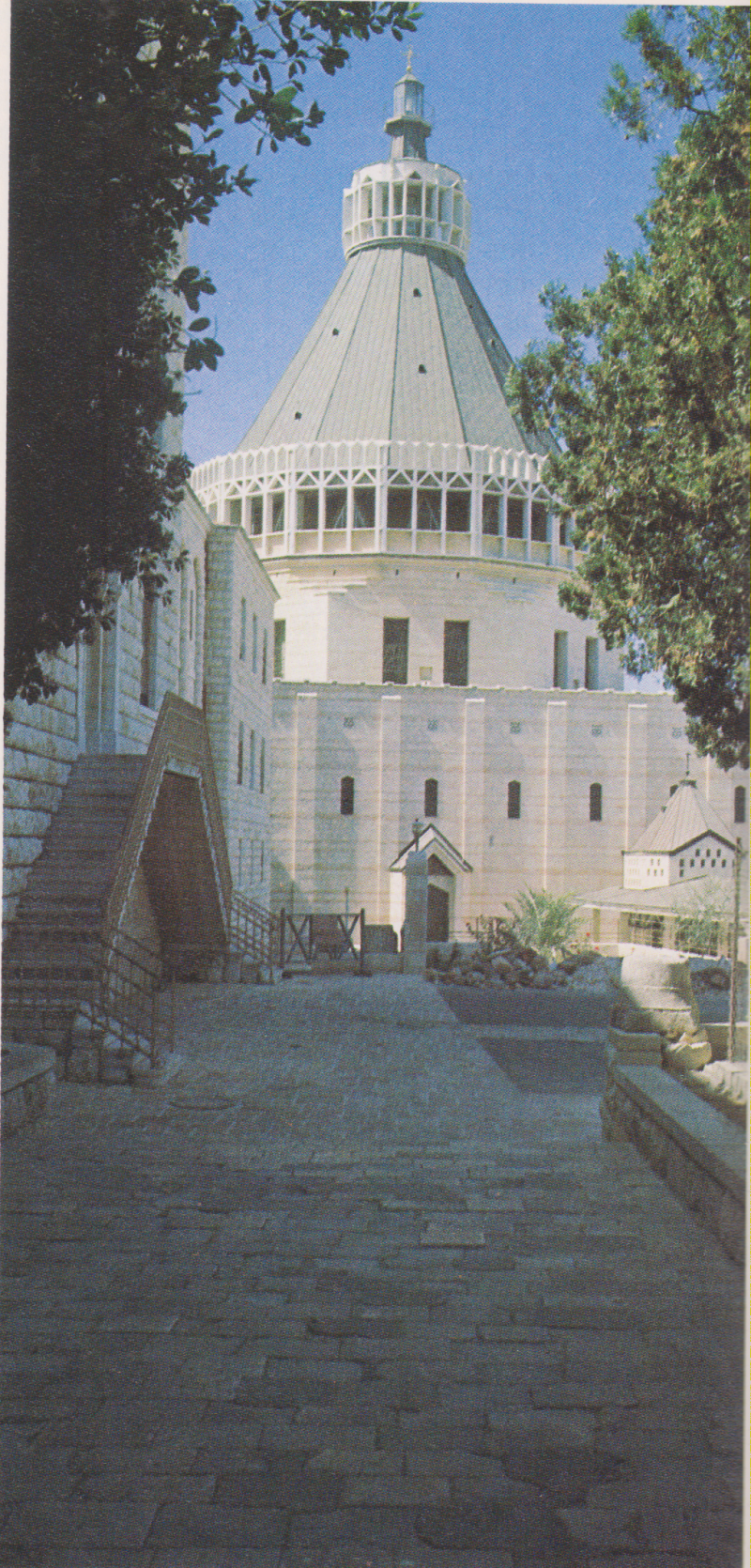 Nazaret